Programming forGame Designers
Professor Ira Fay
Class 11
Overview
Game Guru
Programming for Game Designers
[Speaker Notes: Ensure Note Taker is active and wiki is working]
Game Guru
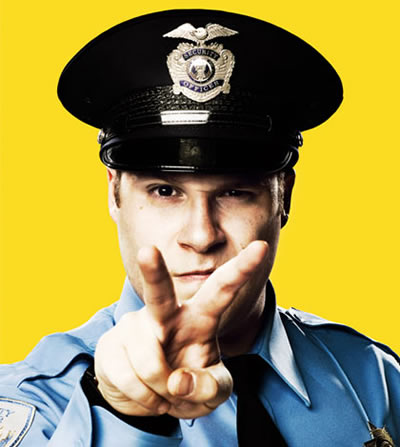 Observe
Rules of the game
Scoring
Characters
Animations
Audio
User interface
Anything at all!
[Speaker Notes: Pick game guru for next week]
PfGD: Part 2
Has everyone completed it?
Send me your link
Send me your PHP file

Final due in 1 week. More time?
Growth Mindset Reminder
With a growth mindset, we can improve our skills through practicing.

Learning happens over time, not instantly.

The process of learning is uncomfortable when we’re not competent yet.
Programming
Code is executed in order
Typo-intolerant
+=  and ++
//
if ()
for () and while()
arrays
Programming
.htaccess

$_GET and $_POST

array_key_exists()

if() ... else
.htaccess
A very useful file for seeing errors!
Tutorials on Forms
HTML Forms
http://www.w3schools.com/html/html_forms.asp

PHP Forms
http://www.w3schools.com/php/php_forms.asp
HTML Forms
<form method=GET>
First name:
<input type="text" name="firstname"><br>

Last name:
<input type="text" name="lastname"><br>

<input type="submit">
</form>
Arrays
$weatherArray




// result is 58
echo $weatherArray[0];
58
60
70
68
62
0
1
2
3
4
Arrays
$weatherArray




// result is 58
echo $weatherArray[‘day1’];
58
60
70
68
62
‘day1’
‘day2’
‘day4’
‘day5’
‘day3’
Arrays
$weatherArray
58
60
70
68
62
‘day1’
‘day2’
‘day4’
‘day5’
‘day3’
value
key
HTML Forms
<form method=GET>
First name:
<input type="text" name="firstname"><br>

Last name:
<input type="text" name="lastname"><br>

<input type="submit">
</form>
PHP Forms
// Special array variable called $_GET
$_GET[‘firstname’];
$_GET[‘lastname’];
PHP Forms
http://irafay.com/classes/CS144/PHP/basicform.php

Example!
array_key_exists()
// What if the form hasn’t been submitted?
array_key_exists()
// This takes a string and an array, and
// returns true or false:
array_key_exists(‘firstname’, $_GET);

// This takes two numbers, and
// returns a number:
rand(1, 6);
array_key_exists()
// Only echo the name if the form has
// been submitted
if (array_key_exists(‘firstname’, $_GET)) {
  echo "Your name is ";
  echo $_GET[‘firstname’];
}
if() ... else
// Score starts at 0
$totalScore = 0;

// Roll 1d6
$myRoll = rand(1, 6);

// Add to the score if roll was >4
if ($myRoll > 4) {
  $totalScore += $myRoll;
}
if() ... else
// Add to the score if roll was >4
if ($myRoll > 4) {
  $totalScore += $myRoll;
}
if() ... else
// Add to the score if roll was >4
if ($myRoll > 4) {
  $totalScore += $myRoll;
}
// Otherwise, subtract from the score
else {
  $totalScore -= $myRoll;
}
if() ... else
// Only echo the name if the form has
// been submitted
if (array_key_exists(‘firstname’, $_GET)) {
  echo "Your name is ";
  echo $_GET[‘firstname’];
}
if() ... else
// Only echo the name if the form has
// been submitted
if (array_key_exists(‘firstname’, $_GET)) {
  echo "Your name is ";
  echo $_GET[‘firstname’];
}
// otherwise, give form instructions
else {
  echo "Please complete the form!";
}
Lab Time
For the rest of this unit, we’ll have ample lab time in class. Bring your computer!


Lisette: Kai S, Ben, Truman, Dakari 
Meghan: Kai M, Grace, Zack
Gabriella: Helena, Ethan, Joel
George: Quinn, Bryan, Max
Outside of Class Activities
Read the syllabus to know what to do!
Programming for Game Designers Final due Weds
Get to Know Hampshire project ongoing

Game Guru: Pick a game to show next class, submit written analysis before class